Exercises – NB & DT
Data Warehouse and Data Mining

 
Module II – Data Mining
Ph.D. Ettore Ritacco
CRISP-DM Methodology
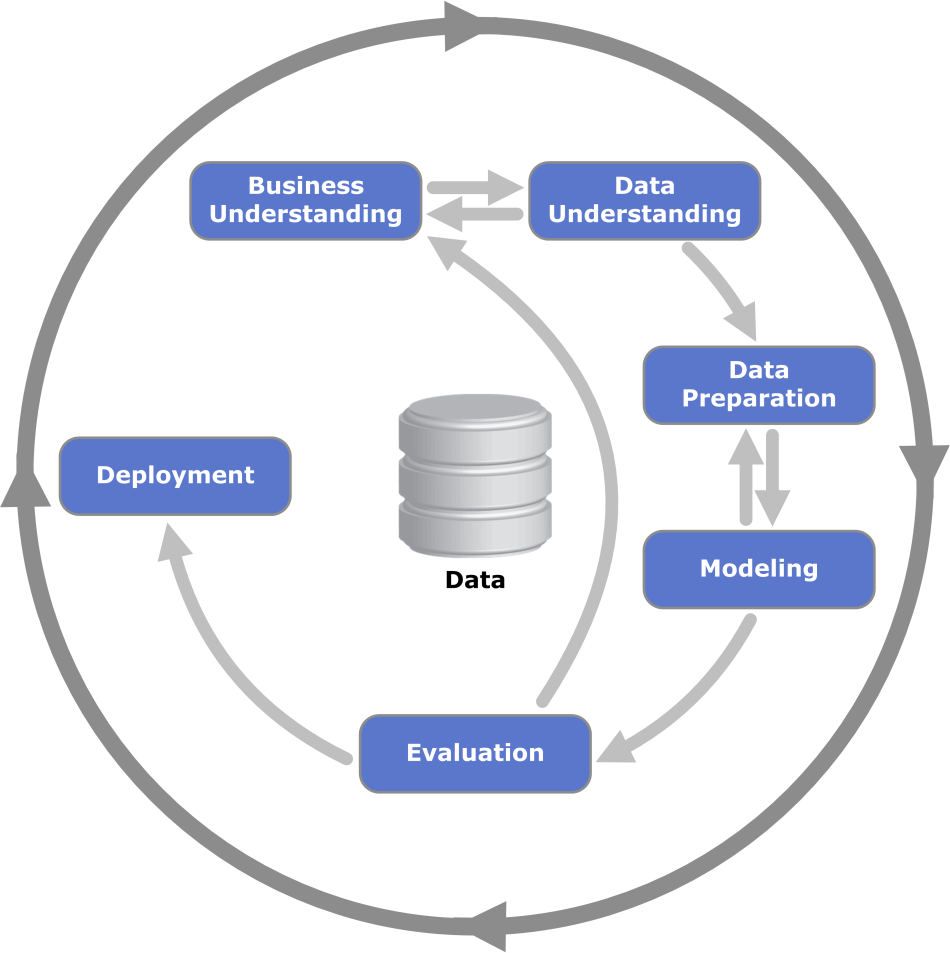 Data set
Exercise 1
Assume all attributes are nominal

Assume U is the class attribute

Build a decision tree based on the information gain measure
Solution
Note:






Then…
Solution
H(D): [5+,5-] ===> H(D) = 1

H(x = 0): [1+,3-] ===>
		H(x = 0) = -1/4*log2(1/4)-3/4*log2(3/4) = 0.8113
H(x = 1): [4+,2-] ===>
		H(x = 1) =  -4/6*log2(4/6)-2/6*log2(2/6) = 0.9183

Gain (D, x) 	= H(D) – (4/10)*H(x = 0)-(6/10)*H(x = 1)
			= 1-(4/10)*0.8113-(6/10)*0.9183 = 0.124

Similarly:
Gain (D, y) = 0.029 e Gain (D, z) = 0.514.
 
The splitting attribute is z.
Solution
Iterating, we obtain:
z
0
1
1
x
0
1
0
y
0
1
1
0
Exercise 2
Assume all attributes are nominal

Assume U is the class attribute

Build a Naïve Bayes Classifier

Classify the tuple [x=1, y=0, z=1]
Solution
Solution
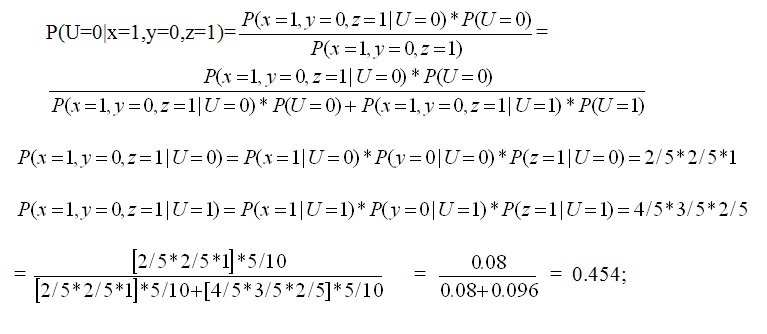 The prediction is U = 1